Түркістан облысы денсаулық сақтау басқармасының «Жансая» облыстық балалар 
оңалту орталығы» 2023-2024 жылдардағы
жылдық салыстырмалы жұмыс есебі





2025 жыл
Түркістан облысы
денсаулық сақтау 
басқармасы басшысы
А.Байдуәлиевке
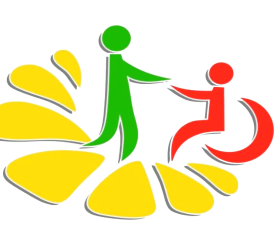 Медициналық ұйымның желінісі  (структурасы)
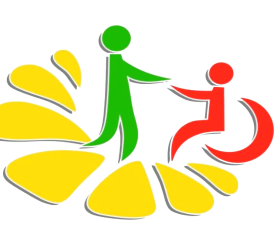 Түркістан облысы  Денсаулық сақтау басқармасының 22 сәуір  2019 жылғы № 268 н/қ «Жансая» облыстық балалар  туберкулезге қарсы шипажайының төсек – орын қорын қайта бейіндеу туралы бұйрығы  бойынша, шипажай   100 төсек орын   жүйке жүйесі органикалық  зақымдалған науқас балаларға, 25- төсек орын ортопедиялық, 25-төсек орын соматикалық аурулары бар балаларға  арналған орталық болып қайта бейімделген.

Түркістан облысы денсаулық сақтау басқармасының 02.09.2024жылғы  №282 н/қ бұйрығы бойынша орталықтағы  төсек орындар қайта бейімделді. Орталықта бейіндері бойынша  балалар ем қабылдайды:
	        1. Неврологиялық - 130 төсек орын;
                       2. Ортопедиялық - 25 төсек орын;
                       3. Соматикалық - 5 төсек орын.
Мүгедектік профилактикасына арналған іс-шараларды орындау үшін қолданылатын нормативтік құқықтық актілер:
1.Халық денсаулығы және денсаулық сақтау жүйесі туралы Қазақстан Республикасының 2020 жылғы 7 шілдедегі №360-VI Кодексі;
2.Қазақстан Республикасы Денсаулық сақтау министрінің 2020 жылғы 7 қазандағы № ҚР ДСМ-116/2020 бұйрығы. Қазақстан Республикасының Әділет министрлігінде 2020 жылғы 9 қазанда № 21381 болып тіркелді. 25.08.2022 Жаңартылған;
3.Қазақстан Республикасы Денсаулық сақтау министрінің 2020 жылғы 29 қазандағы «Об утверждении минимальных стандартов оснащения организаций здравоохранения медицинскими изделиями» № ҚР ДСМ-167/2020 бұйрығына сәйкес, орталыққа балаларға оңалту емін жүргізудің жаңа технологияларын еңгізу; 
4.ҚР ДСМ 2020жылғы 11 тамыздағы  № ҚР ДСМ - 96/2020" Денсаулық сақтау объектілеріне қойылатын санитариялық-эпидемиологиялық талаптар" бұйрығымен үнемі жұмыс жасау;
5.28.02.2019ж  №55 Протоколымен  - Медициналық оңалтудың клиникалық хаттамасы: «Қайта оңалту» бойынша үнемі жұмысты жалғастыру; 
6.15.12.2023ж  №199 Протоколымен «Церебральды сал ауруларының клиникалық хаттамасы»;
7.21.12.2021ж  № ҚР  ДСМ – 305/2020 «Денсаулық сақтау саласындағы мамандықтар мен мамандандырулар номенклатурасын, денсаулық сақтау қызметкерлері лауазымдарының номенклатурасы мен біліктілік сипаттамаларын бекіту туралы» бұйрығы;
8.ҚР ДСМ 2023 жылғы 7 сәуірдегі № ҚР ДСМ – 65/2023 " Медициналық оңалту көрсетуді ұйымдастыру стандартын бекіту туралы" бұйрығы;
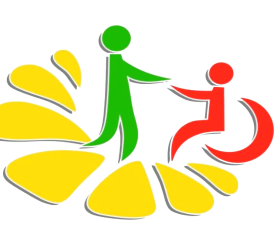 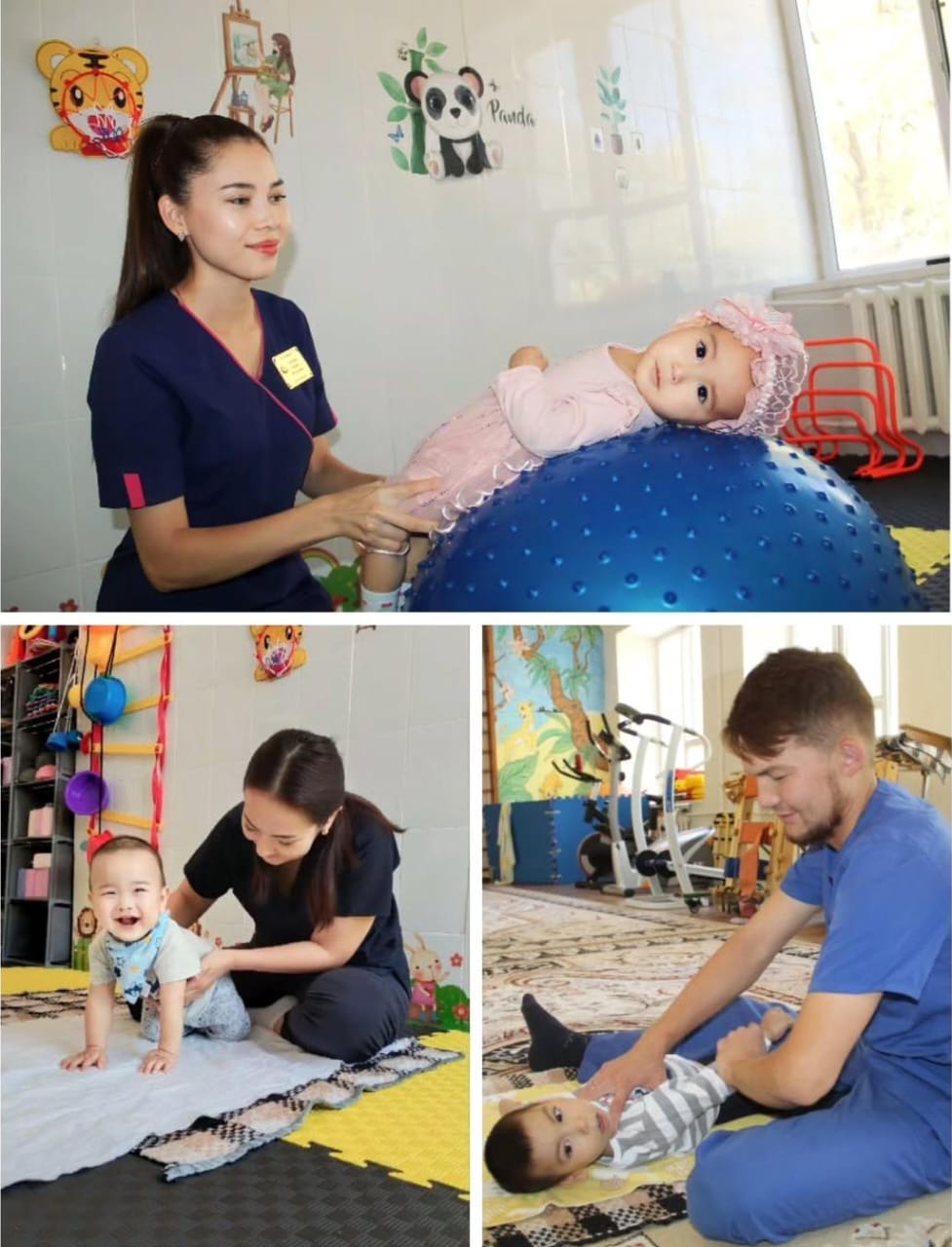 Ғимарат бейімделінген, желісі: қабылдау бөлімі, 5 сауықтыру топтары (Қадам, Балбулақ, Сұнқар, Сәби, Бобек), физиоемдеу  бөлімі, екі емдік дене шынықтыру залы, уқалау бөлмелері, ән-күй залы, ой-тынықтыру және психологиялық коррекция  бөлмесі, оқшаулау бөлмесі, залалсыздандыру бөлмесі,  асхана,  әкімшілік-шаруашылық  бөлімі.
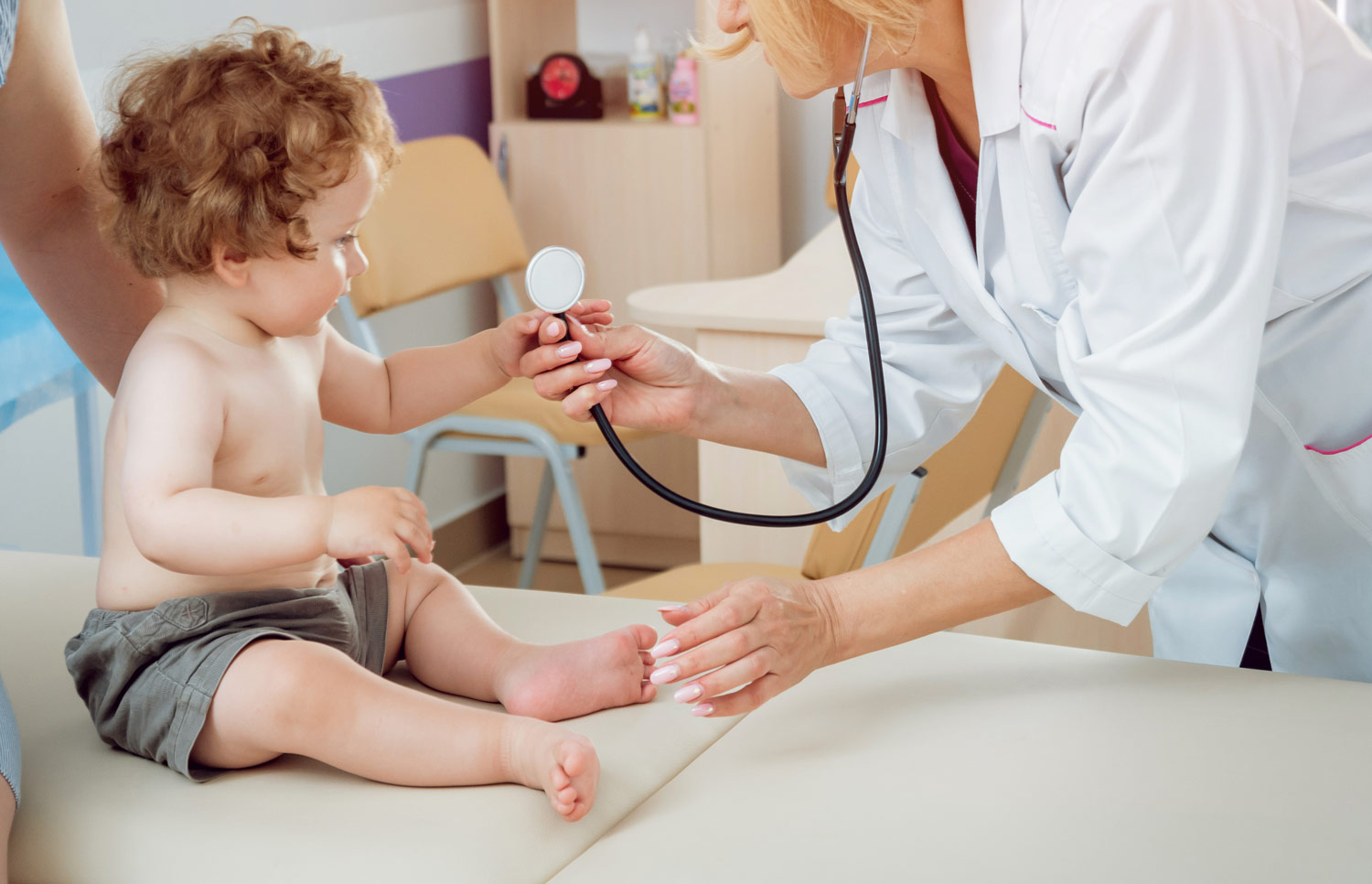 Орталықтың  Миссиясы:
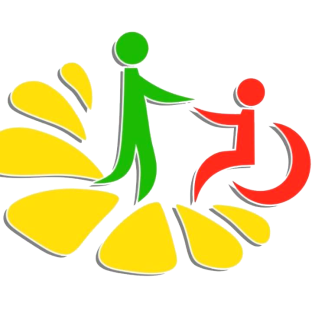 Орталықтың миссиясы:
Оңалту стандарттарын пайдалана отырып, қызметкерлердің кәсіби біліктілігі және мейірімді қатынасының негізінде сапалы медициналық қызмет көрсету.
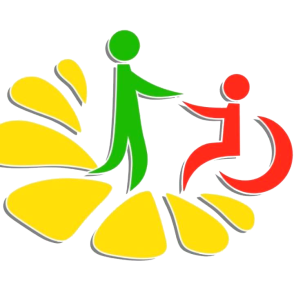 2022 жылдан бастап әдеттен тыс мінез–құлық үлгілері бар балаларды емдеу үшін АВА – терапия; 
2023 жылдан бастап АФК –адаптивті дене шынықтыру емдері қолданысқа еңгізілді.
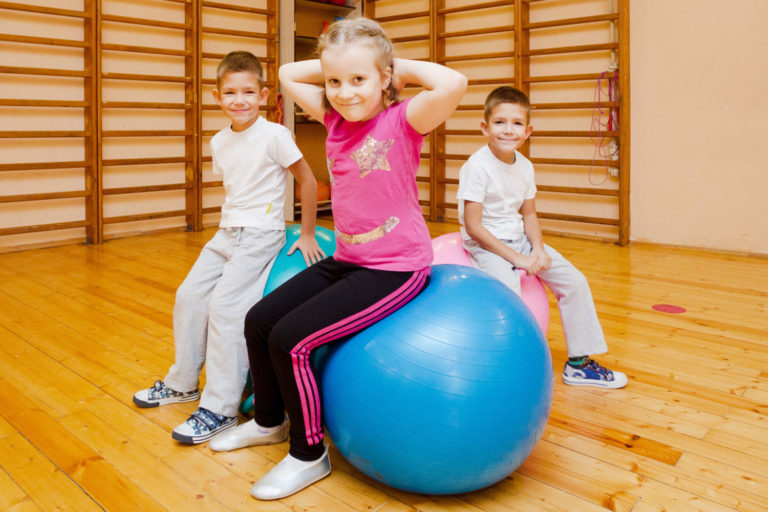 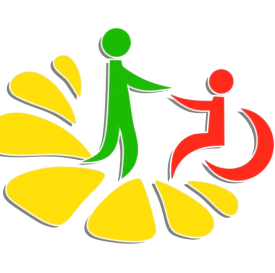 І.   Медициналық  оңалту :
Кинезотерапия (жеке, топтық жаттығулар,механотерапия – вертикализатор, тренажер, иппотерапия);
АФК – адаптивті дене шынықтыру;
Физиоемдеу (уқалау, электро- жарық, тұзды шахта, жылу және оттегімен);
Дәрі – дәрмекпен емдеу (патогенетикалық,  
симптоматикалық А – типті ботулиндік токсин –Диспорт);
Диетотерапия
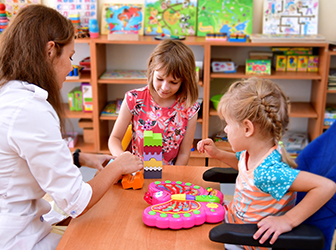 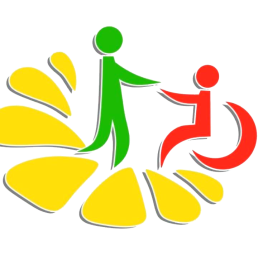 ІІ.  Педагогикалық – психологиялық оңалтуда :
Эрготерапевт;                                                
Монтессори педагог;
Ән – күй сабағы;
Логопед – дефектолог;
Психолог;
АВА – терапия сабақтары өткізіледі.
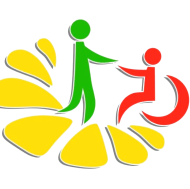 Кадрлық ресурстар, білім деңгейі
Барлық  штат саны – 177,75
Барлық тұлға саны - 156
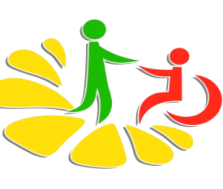 Мамандардың біліктілігін арттыру және қайта даярлаудан өтуі
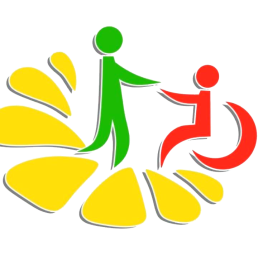 Төсек күн жоспарының орындалуы:
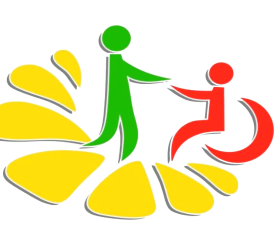 Төсек күні мен тамақтың бағасы:
12704,06 тг
11022,69 т
12255,50 т
10633,49 т
5971,75 т
597,88т
6190,32 т
588,20т
1125,20т
1279,50т
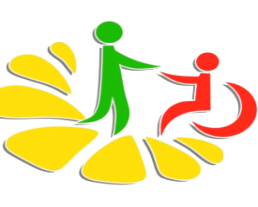 Қала бойынша науқастардың келіп түсуі
Аудандар бойынша науқастардың келіп түсуі
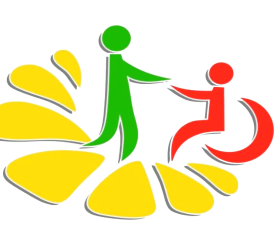 2023 – 2024 жылдардағы жылдық емделген балалар туралы мәлімет
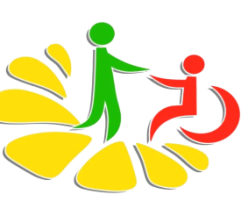 Нозология бойынша есебі
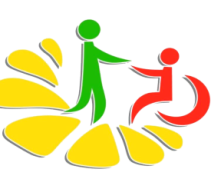 Нозология бойынша есебі
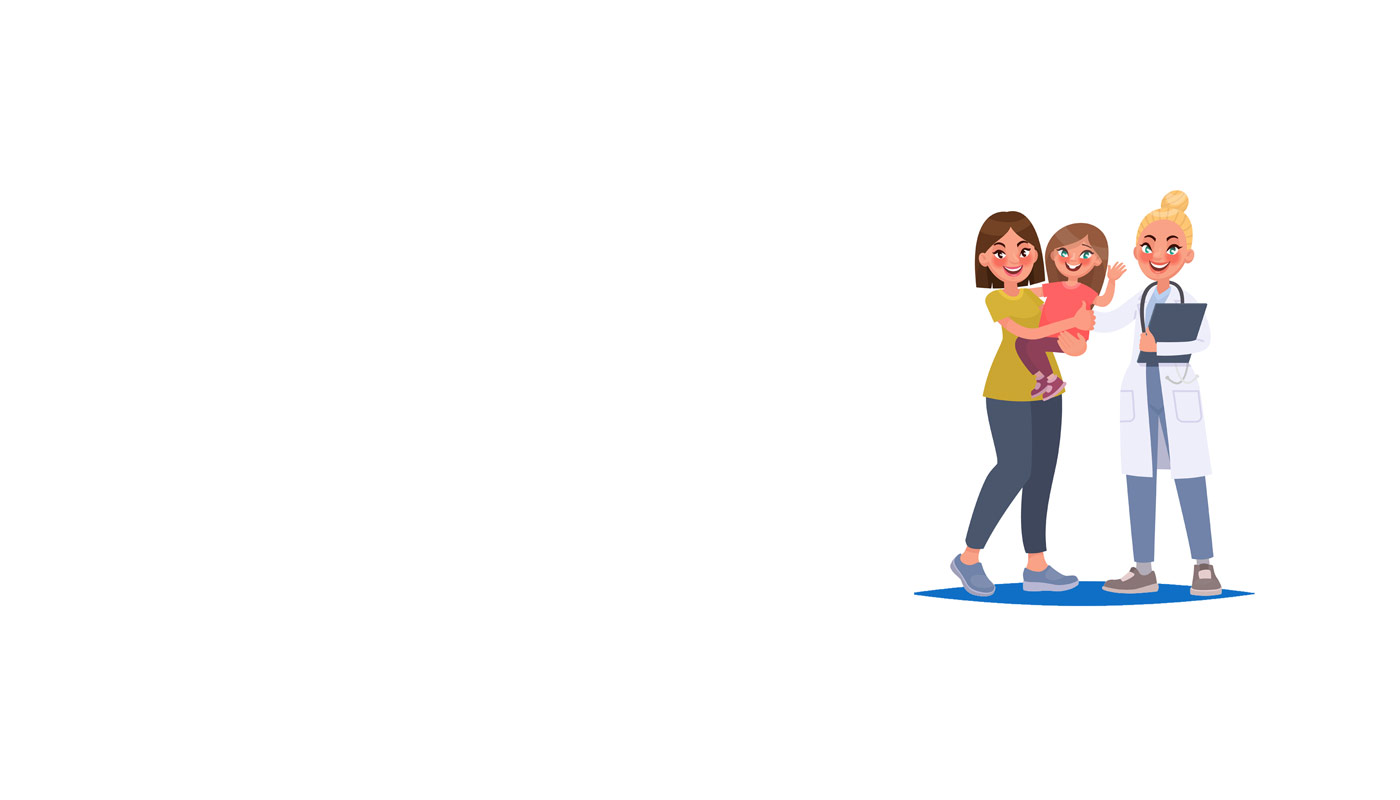 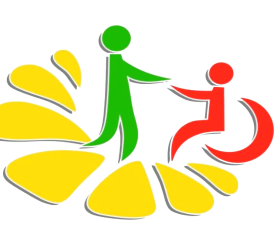 Нозология бойынша  ЦП – түрлері
Диспорт– А түріндегі ботулиникалық  токсин туралы есеп:
Неврология бөлімінде  физиоемін қабылдаған балалар туралы  есеп:
Неврология бөлімінде  ЕДШ жаттығуларына қатысқан балалар туралы  есеп:
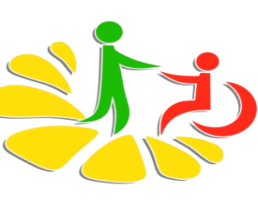 АФК бөлмесі
Қимыл – қозғалысы шектелген  балалардағы  жақсару нәтижелері:
Иппотерапия
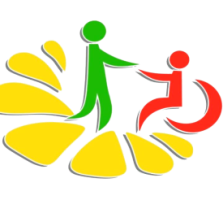 Жүруге арналған жолақтар (брусья для ходьбы)
Уқалау  кабинетінің көрсеткіші
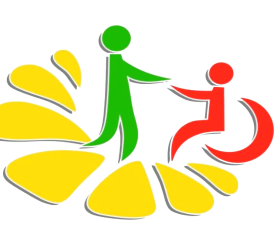 Балалар дәрігерінің  жылдық есебі:
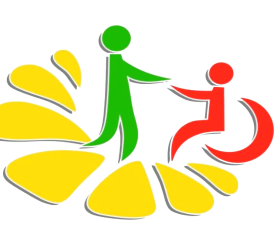 Психиатр дәрігерінің есебі:
Нозология бойынша есеп
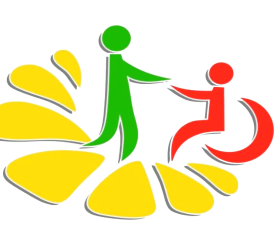 Ортопед – травматолог дәрігерінің есебі:
Эрготерапевттің есебі
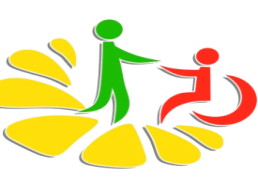 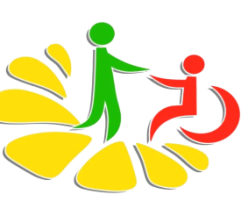 Психолог  есебі
АВА- терапия есебі
Логопед- дефектологтардың есебі:
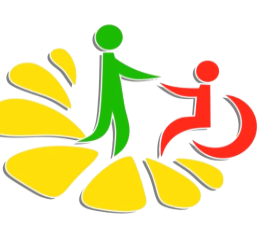 Монтессори кабинетінің есебі
 8-айлық  пен 3-жас  аралығы
73
48
112
69
126
62
154
205
57
110
79
31
72
37
143
93
49
54
174
75
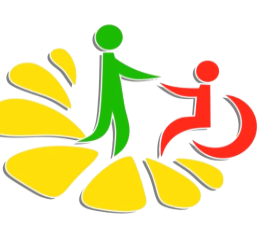 Монтессори кабинетінің есебі 
3  жастан  жоғары балалар
220
225
121
89
168
176
161
283
172
139
201
127
122
236
120
89
Соматика бөлімінің 2023 – 2024 жылдардағы жылдық есебі:
Соматика бөлімі:физиоемдеу бөлімінің 2023-2024 жылдардың жылдық салыстырмалы есебі
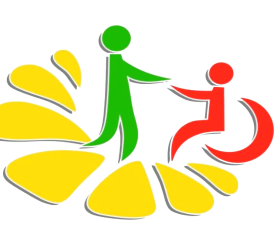 ЕДШ бойынша есебі
Уқалау кабинетінің  есебі
Ортопедия бөлімінің 2023 – 2024 жылдардағы жылдық есебі:
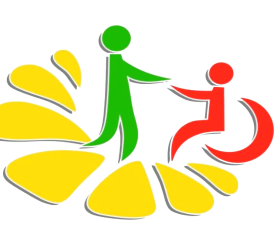 Физиоемдеу бөлімінің есебі:
ЕДШ   бойынша   Ортопедия   бөлімшесінің   2023 – 2024 жылдардағы көрсеткіші
Уқалау   бойынша   Ортопедия   бөлімшесінің   2023-2024 жылдардағы салыстырмалы көрсеткіші
Стратегиялық бағыттармен нысаналы индикаторлардың 2023-2024 жылдардағы жылдық  орындалуы
«Жансая» облыстық балалар оңалту орталығында  атқарылған  жұмыстар:
«Жансая» облыстық балалар оңалту орталығы  2024жылға арналған Кешенді жоспарын орындау мақсатында:
26 сәуір күні «Церебральді паралич. Балалардың психикалық дамуы мен сөйлеу қабілетінің тежелуі» тақырыбында Түркістан облысы медициналық ұйымдары қызметкерлерінің қатысуымен конференция өткізіліп,  65 медициналық қызметкер қатысты.
2. Жылыту жүйелері газбен жылытуға ауыстырылды.
«Жансая» облыстық балалар оңалту орталығында  атқарылған  жұмыстар:
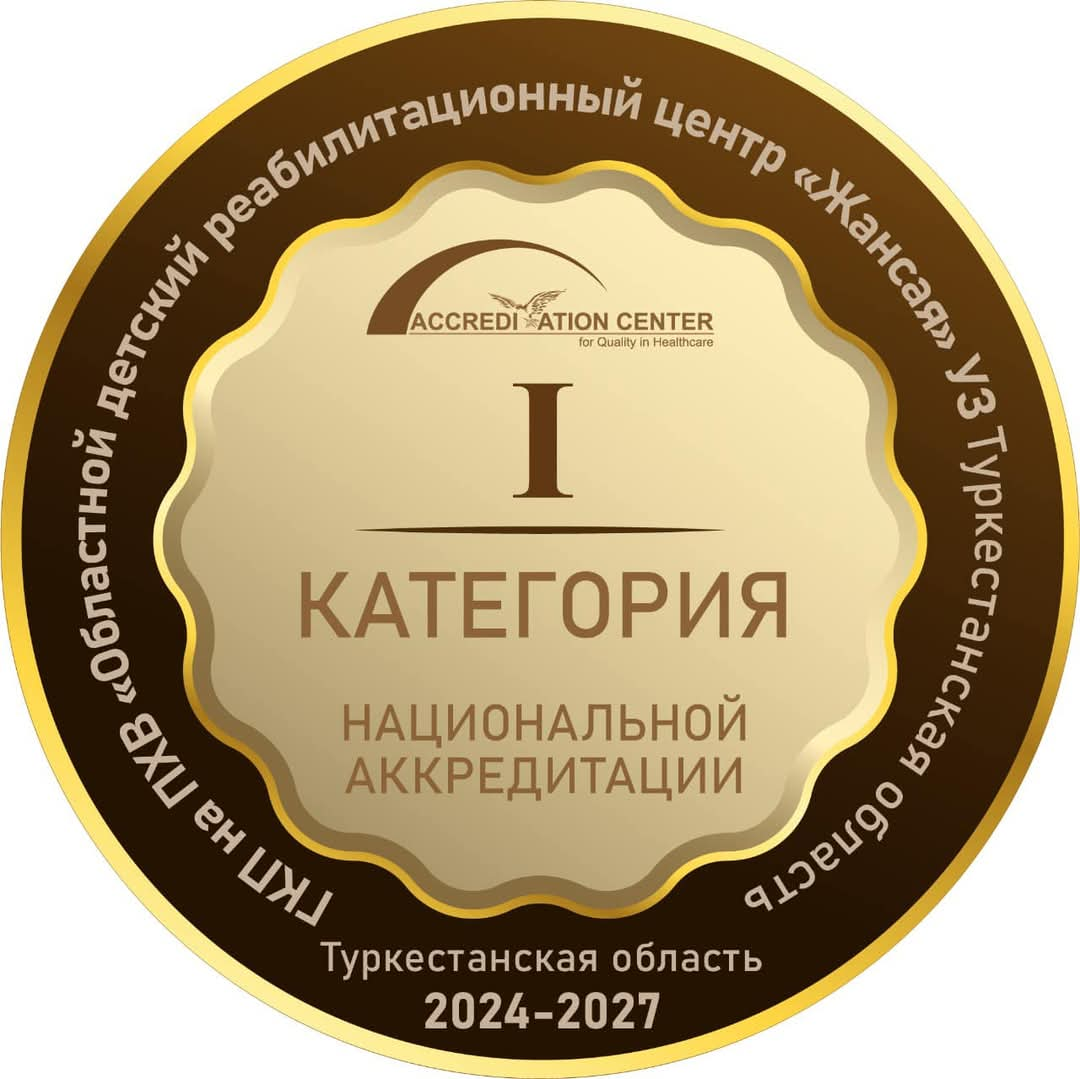 3. 11.11- 13.11.2024ж  аралығында «Жансая»  облыстық балалар оңалту орталығы» ұлттық аккредитациядан сәтті өтіп, «Бірінші санат» дәрежесіне ие болды.
2025 жылға жоспарланған жұмыстардың негізгі бағыттары:
1.Орталықта күрделі жөндеу жұмыстарын жүргізу мақсатында, 2024жылдан бастап ПСД - Проектно-сметная документация (жобалау-сметалық құжаттама) жүргізілуде;
2.ҚР ДСМ 2023 жылғы 7 сәуірдегі № ҚР ДСМ – 65/2023 "Медициналық оңалту көрсетуді ұйымдастыру стандартын бекіту туралы" бұйрығын жұмысқа еңгізу;
3.Қазақстан Республикасы Денсаулық сақтау министрінің 2020 жылғы 29 қазандағы № 167 бұйрығында көрсетілген құрал-жабдықтармен орталықты жабдықтау;
4.Үнемі ішкі аудит жұмысын жандандыру;
5.Медициналық қызметкерлердің компьютерлік сауаттылығын арттырып, КМИС программасына дәрілік заттардың интеграциясын жұмысқа қосу.